ULUBEY ANADOLU İMAM HATİP LİSESİ
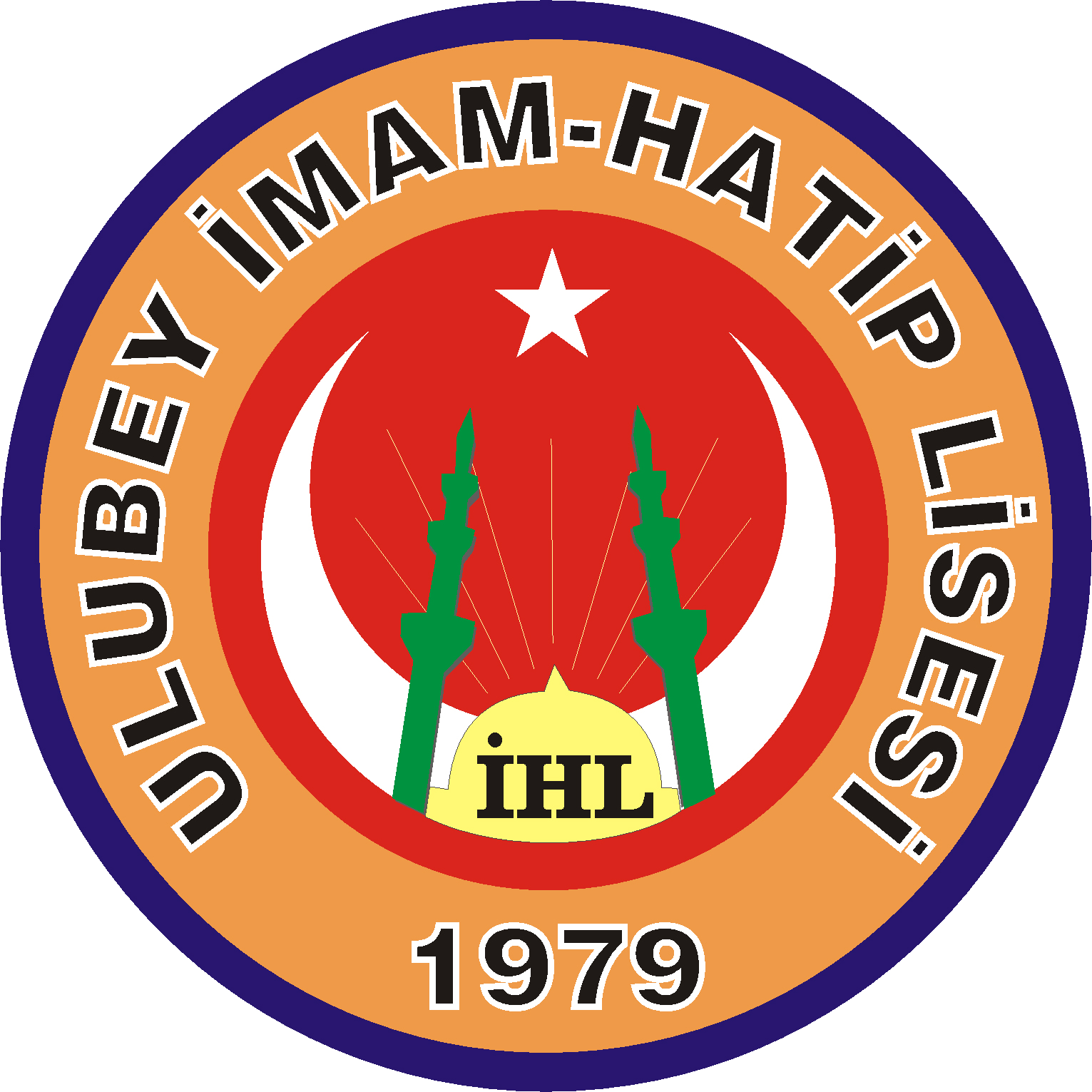 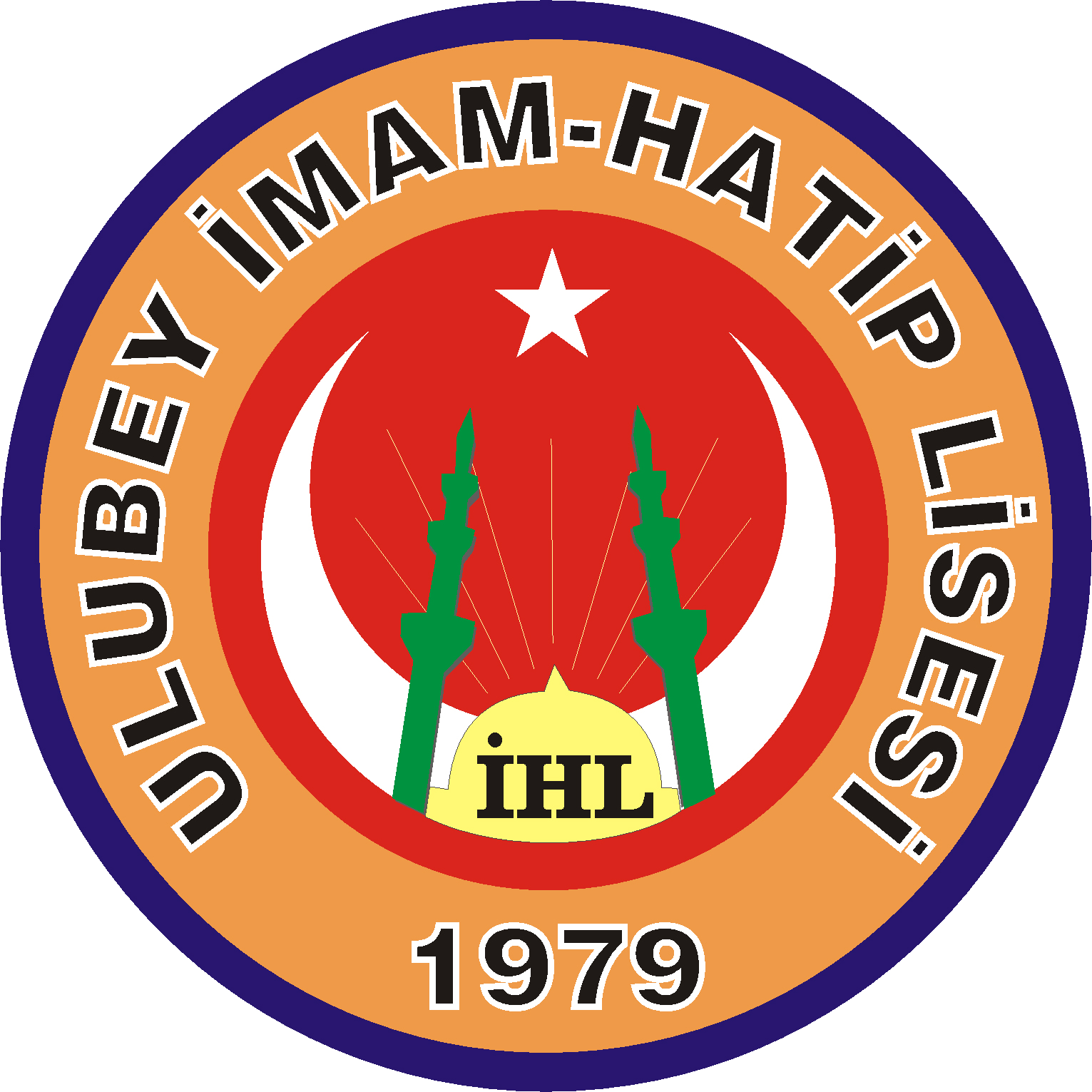 ULUBEY ANADOLU  İMAM HATİP LİSESİ
BRİFİNG DOSYASI
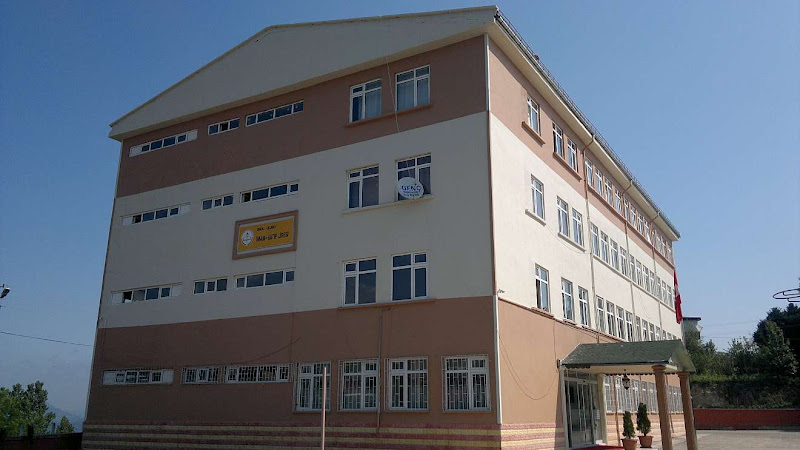 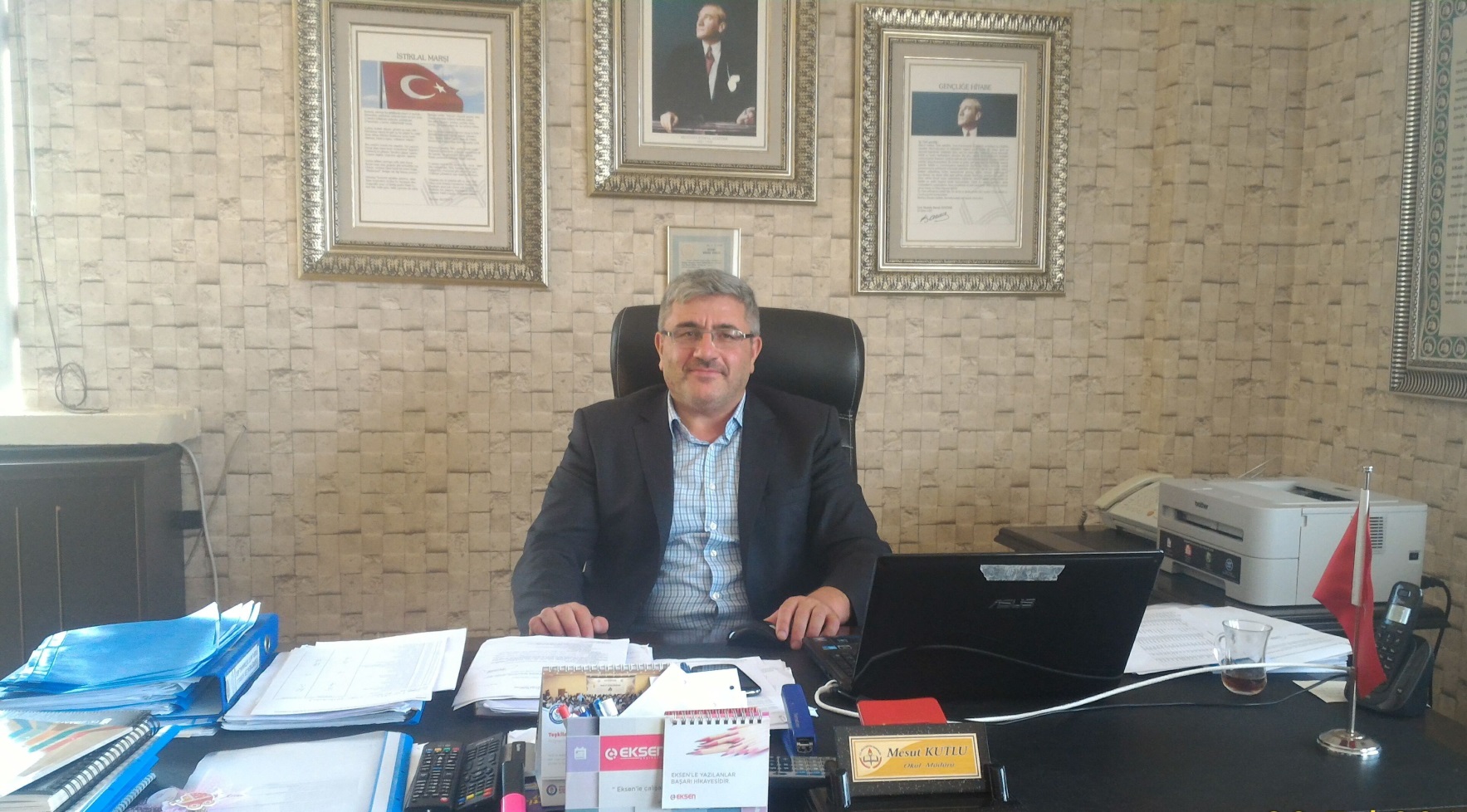 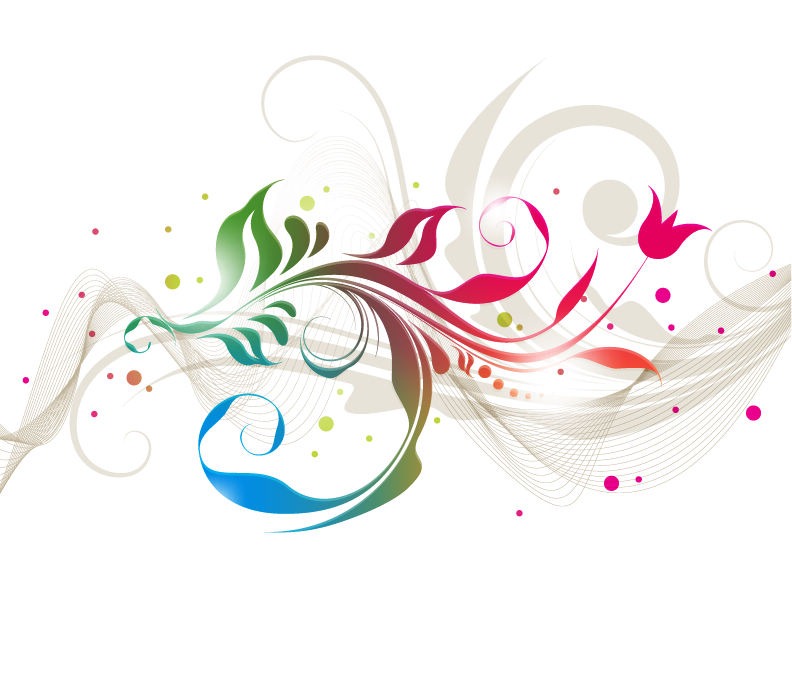 OKUL MÜDÜRÜMÜZ
GENEL BİLGİLER
OKULUN TARİHÇESİ VE ÖZELLİKLER
Okulun Tarihçesi: Ulubey İmam Hatip Lisesi'nin ilk açılış izni, Milli Eğitim Bakanlığı'nın 02 Aralık 1977 tarih ve 233 sayılı tel emirleriyle bildirilmiştir. Ancak; 1977-1978 öğretim yılının bir hayli ilerlemesi sebebiyle 1978-1979 öğretim yılında faaliyete geçeceği açıklanmış ise de bazı engellerin ortaya çıkmasından dolayı iki yıllık bir gecikmeden sonra 1979-1980 Öğretim yılı 22 Ekim 1979 Pazartesi günü eğitim-öğretime açılmıştır. 81 öğrencisi ile Ulubey Müftülük sitesinin altındaki Kur’an Kursu'nda eğitime başlamış, bu binada 3 ay kaldıktan sonra kendi asil binasına taşınmıştır. 

Lise kısmı, 19/08/1982 gün ve 430.0-169-5570 Sayılı Bakanlık Onayı ile 1982-1983 Eğitim Öğretim yılı 13 Eylül 1982 tarihinde öğretime devam etmiştir. DPY Pansiyonu 16.02.1992 tarihinde hizmete girmiştir.
2012-2013 eğitim-öğretim yılında, Ordu Valiliğinin 25/06/2012 tarih ve 15664 sayılı olurlarıyla okulumuz bünyesinde imam hatip ortaokulu açılmıştır.
Okulun arsası 2 dönüm olup İbrahim BELLİKÇİ ve Hacı Ahmet PAMUK isimli hayırseverler tarafından hibe edilmiştir. Okulun binası Ulubey İmam Hatip Lisesi Yaptırma Derneği tarafından 570m2 İnşaat alanı üzerine betonarme, 4 kat ve 10 derslikli özel projeye göre yaptırılmıştır.
Okul şu anda M.E. B. Din Öğretimi Genel Müdürlüğü'nce İmam Hatip Lisesi olarak kullanmak amacıyla hazineye 24.02.1987 tarih ve 7110 sayılı (Maliye Bakanlığı Milli Emlak Genel Müdürlüğü)  tahsis belgesi ile devredilmiştir.

Okulun Özellikleri:  Devlet Parasız Yatılı ve Gündüzlü Eğitim Öğretim yapılmaktadır. 86 öğrencimiz Devlet Parasız Yatılı okumaktadır.

Devlet Parasız Yatılıya Giriş Şartları: İlköğretim Okulu mezunları için Devlet Parasız Yatılı sınavını kazanmak, ara sınıflar için de İmam Hatip Lisesi’nde öğrenimine devam etmek kaydıyla DPY sınavını kazanmak.
OKULUN BİNA ÖZELLİKLERİ
PERSONEL VE ÖĞRENCİ DURUMU
SINIF MEVCUTLARI
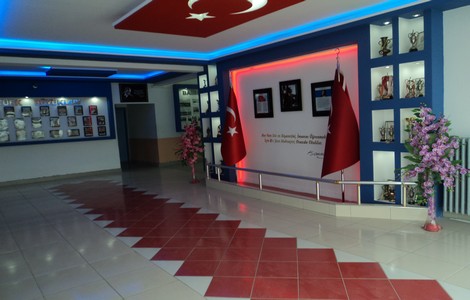 OKULUMUZUN GİRİŞİNİ ONURLANDIRAN
ATATÜRK, TÜRK BÜYÜKLERİ,ŞEREF KÖŞESİ
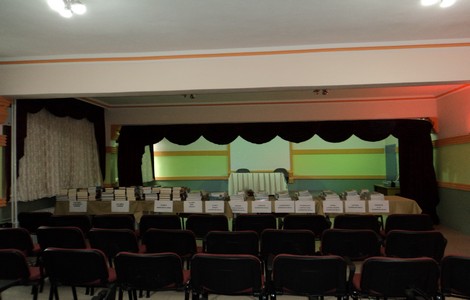 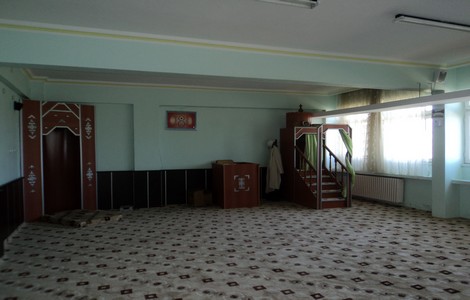 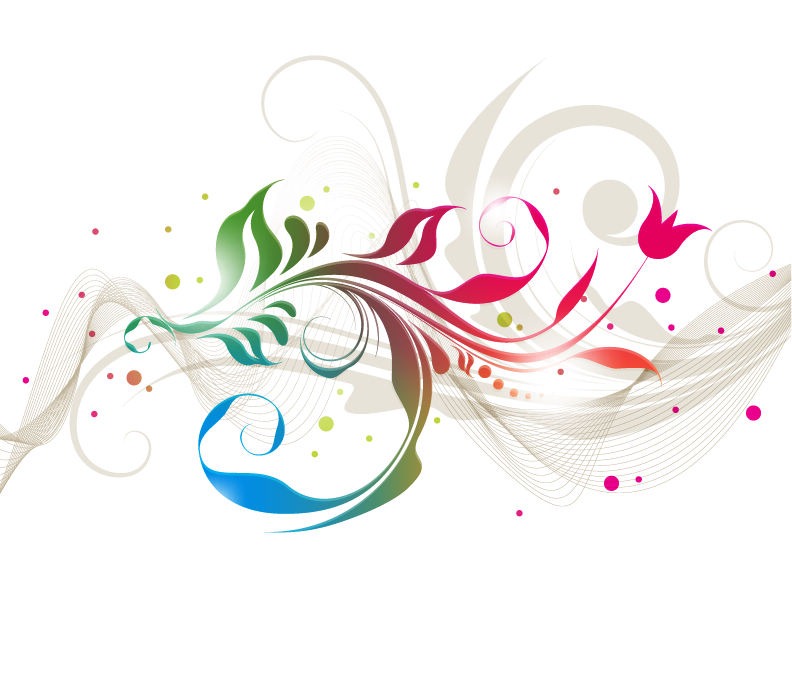 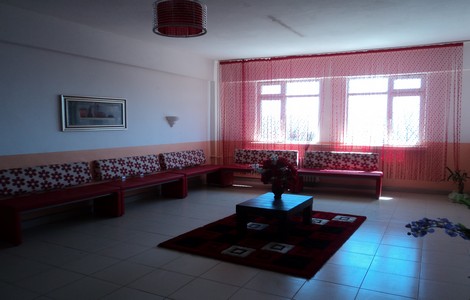 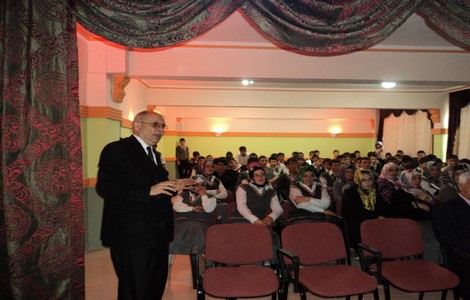 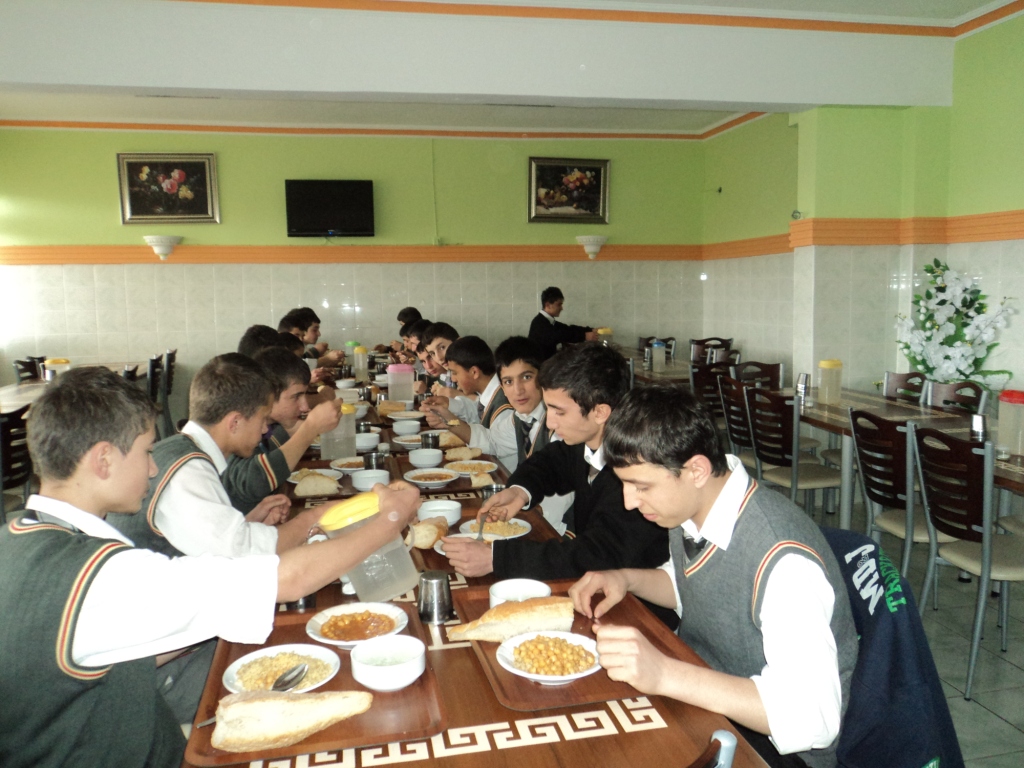 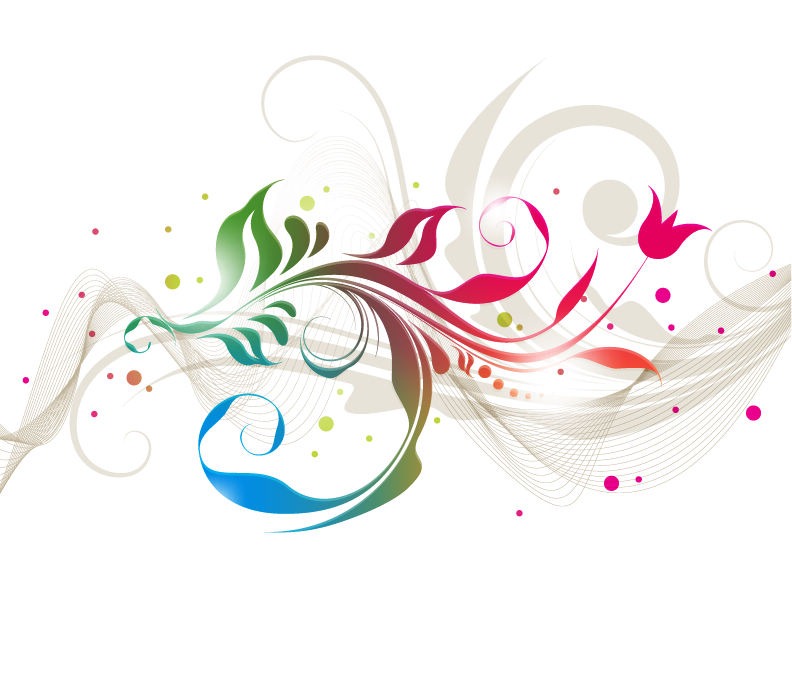 YEMEKHANEMİZ
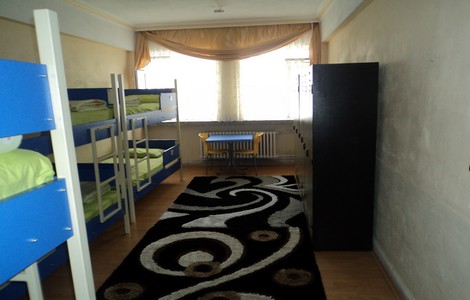 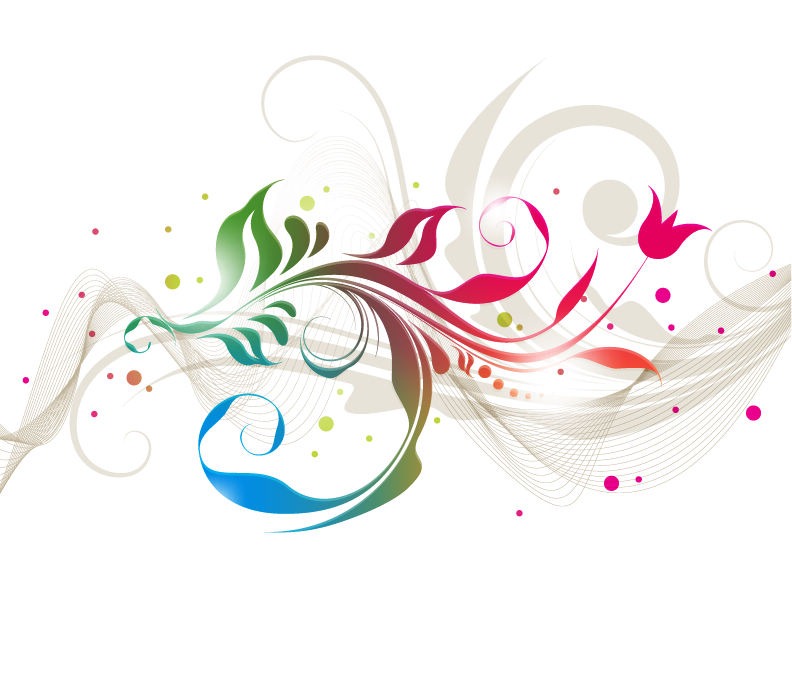 ÖĞRENCİ PANSİYONUMUZ
SINIFLARIMIZ
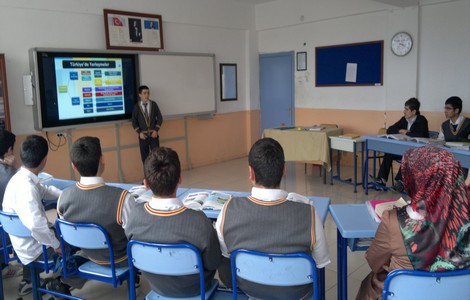 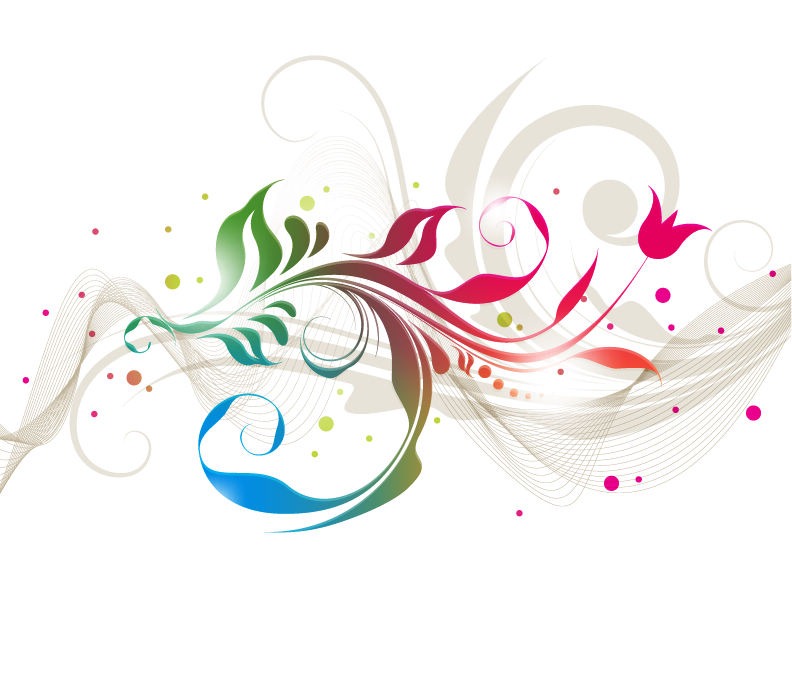 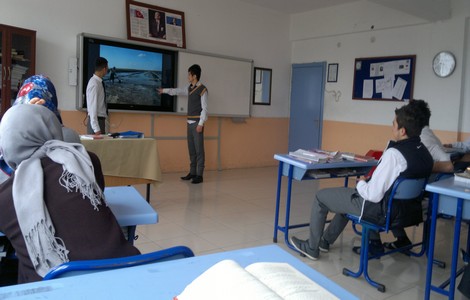 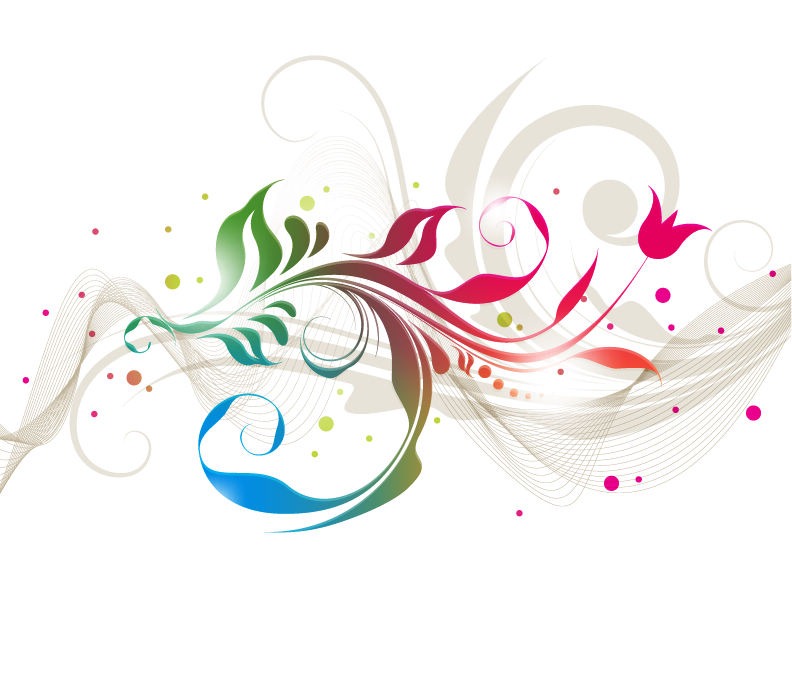 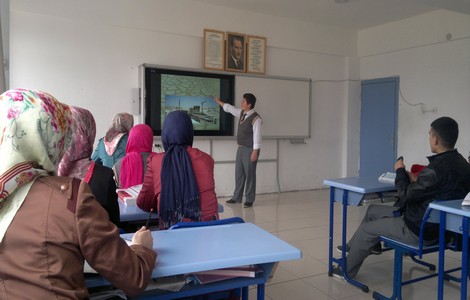 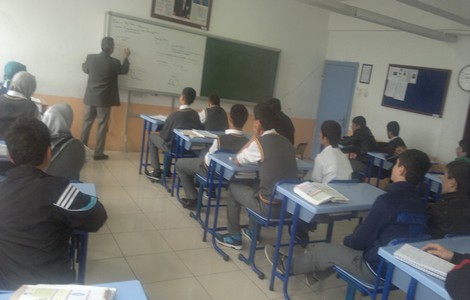 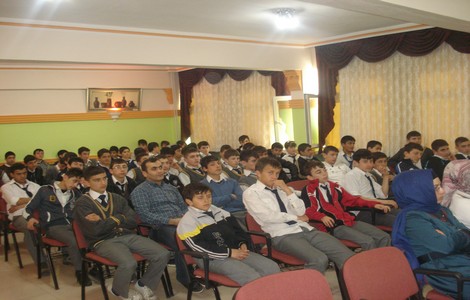 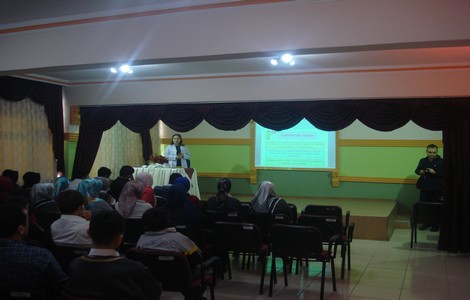 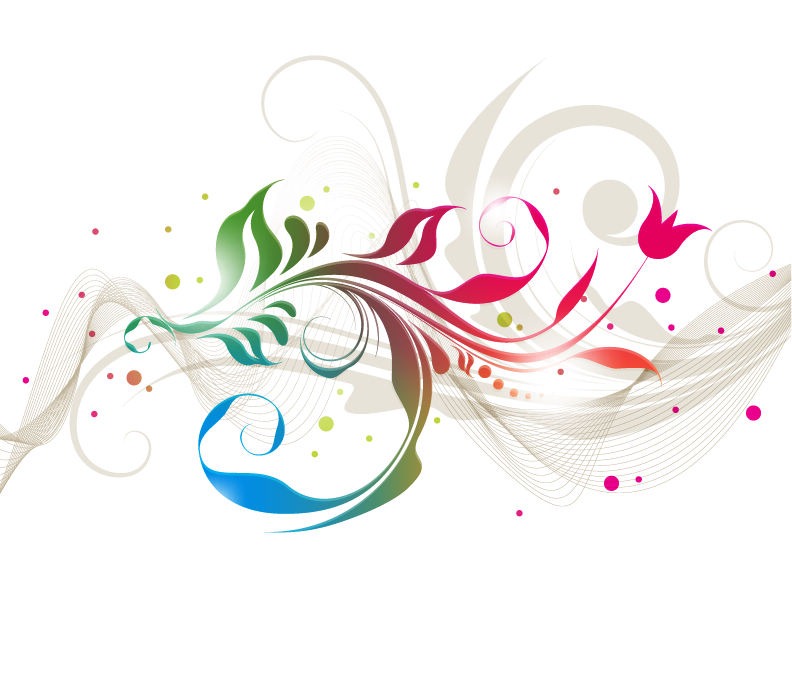 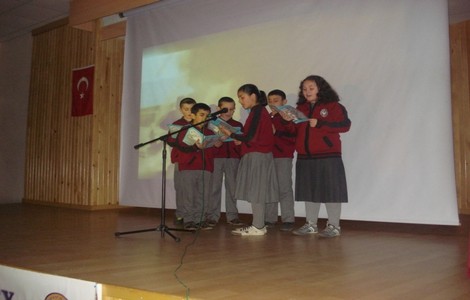 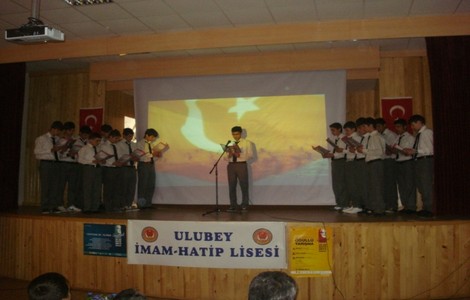 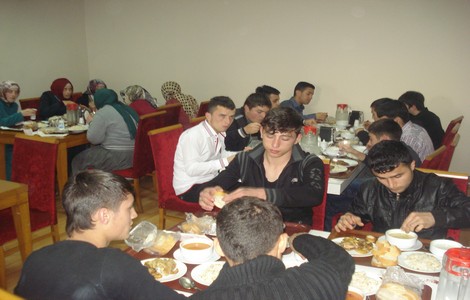 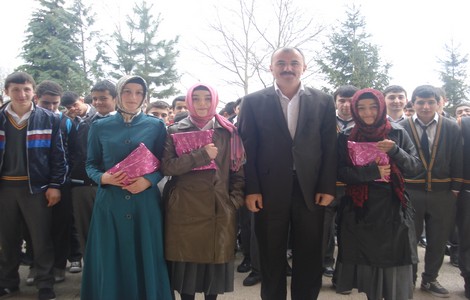 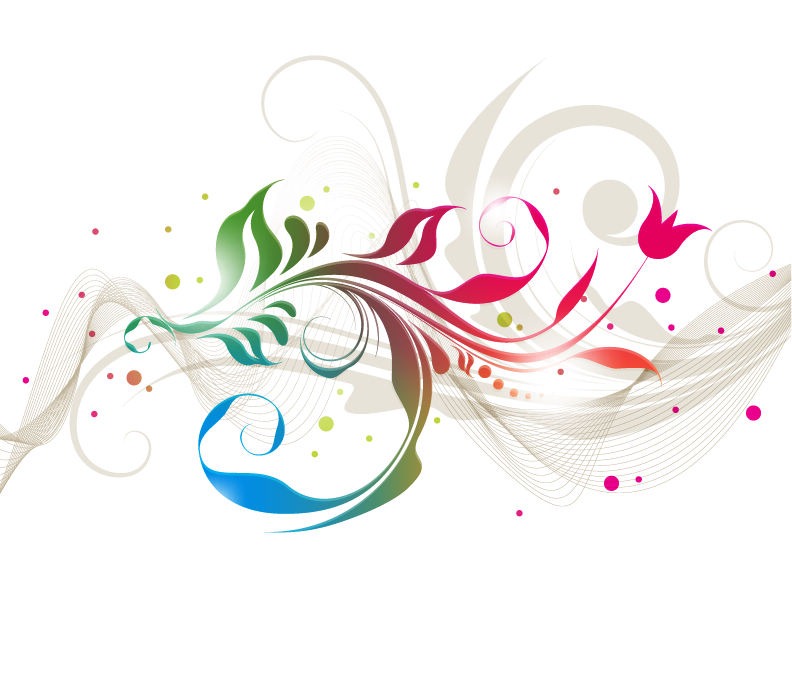 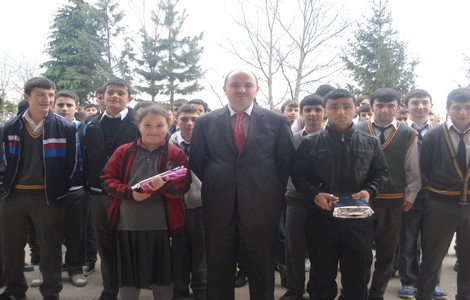 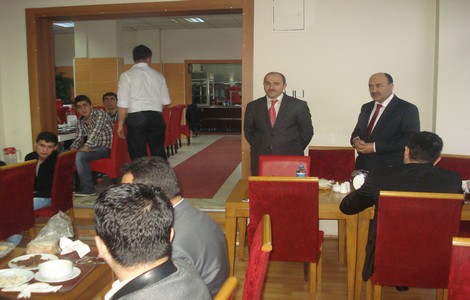 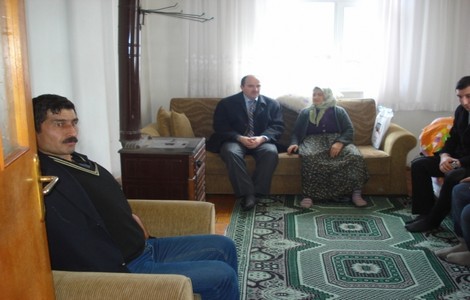 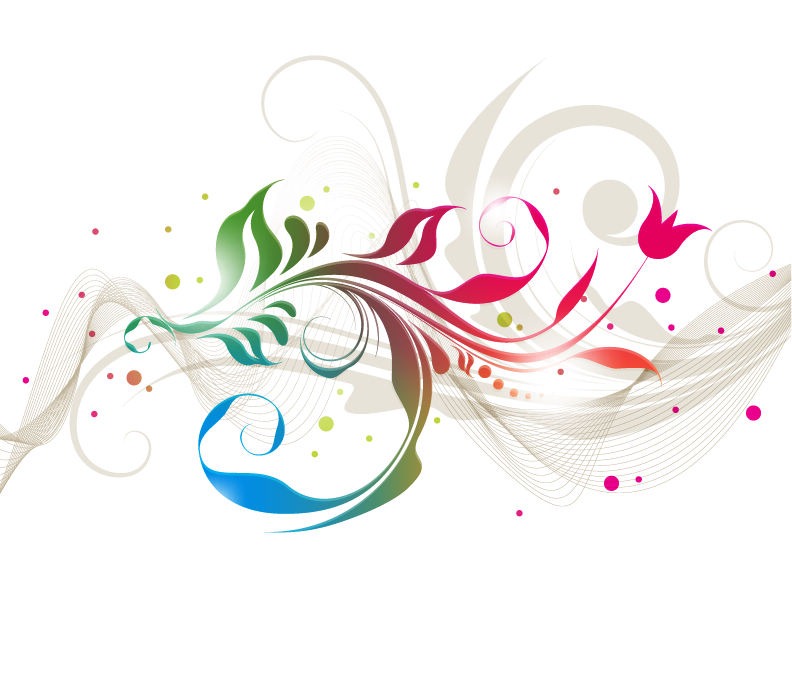 VELİ ZİYARETLERİMİZ
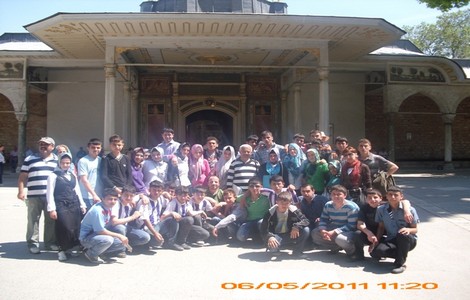 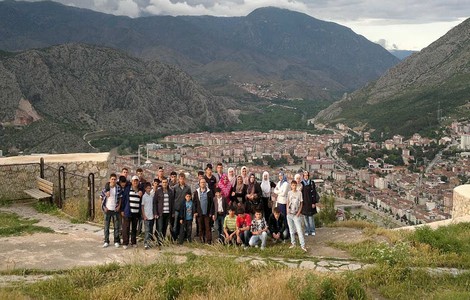 AMASYA GEZİMİZ
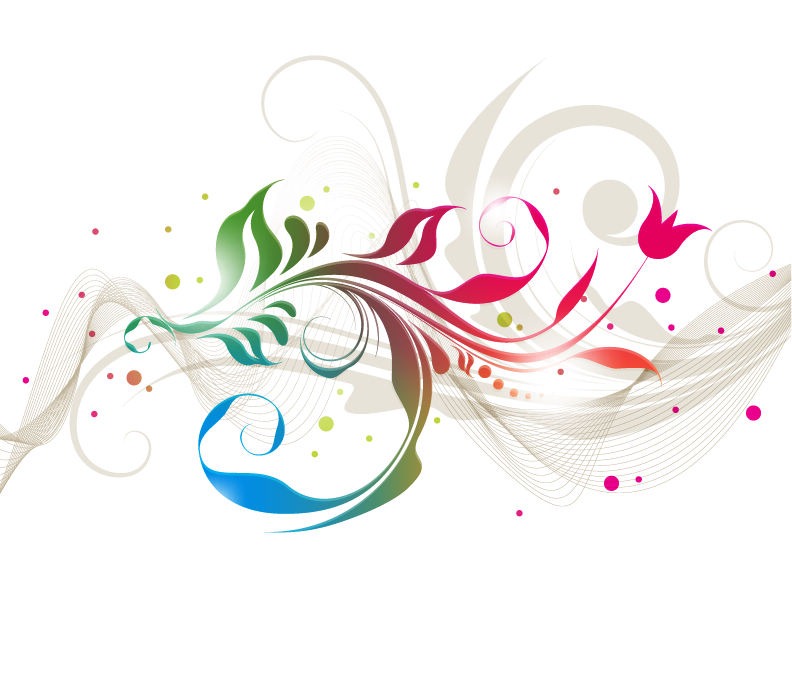 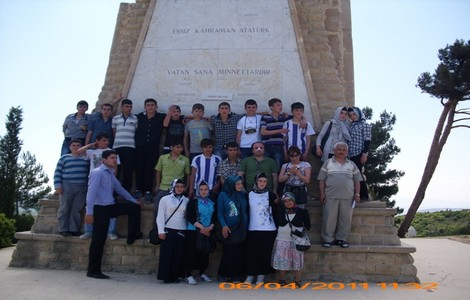 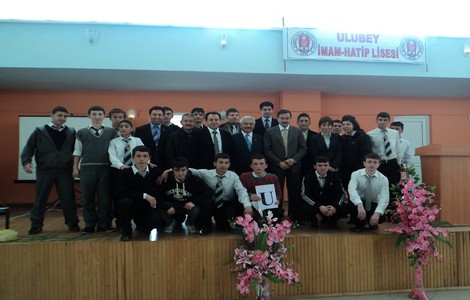 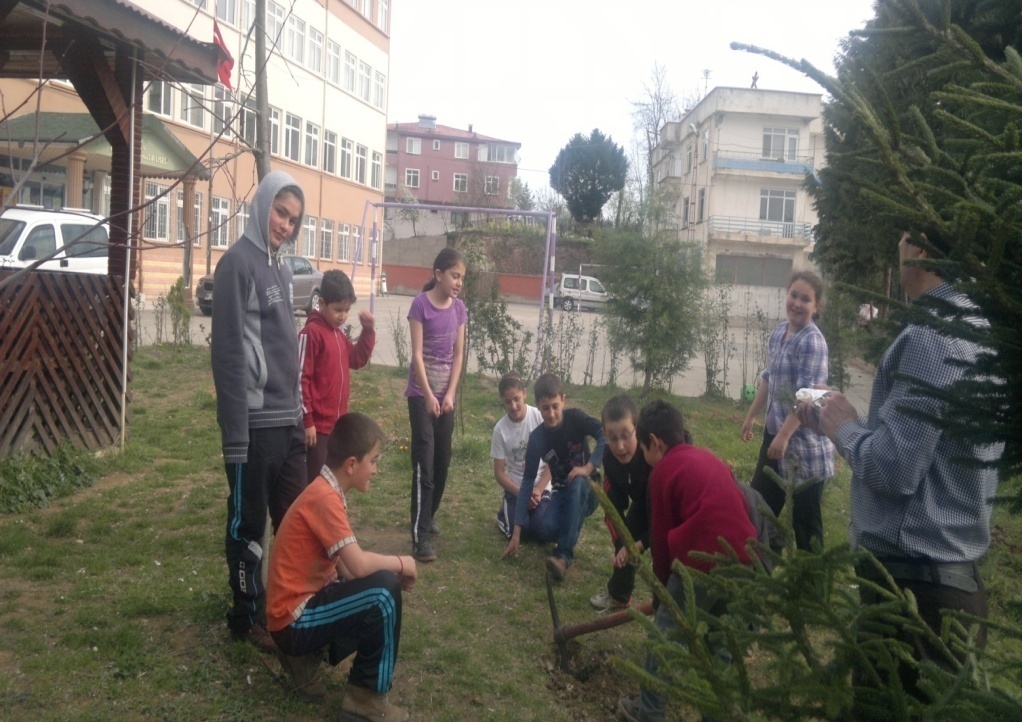 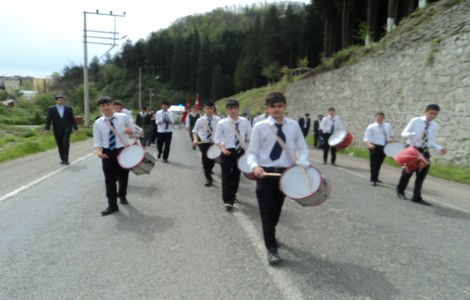 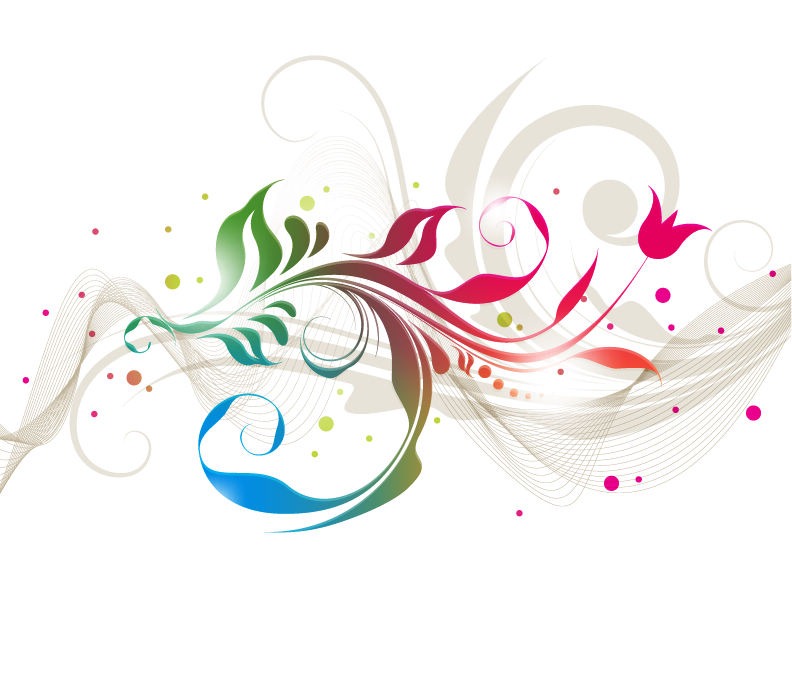 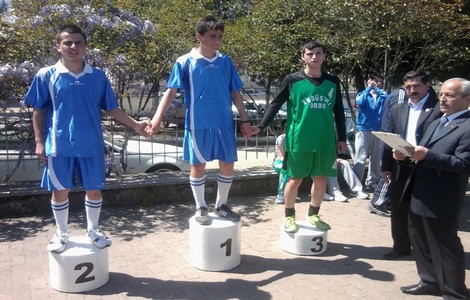 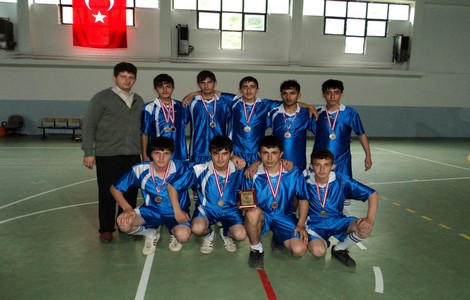 ÜNİVERSİTEYE GİRİŞ BAŞARI İSTATİSTİKLERİ
MİSYONUMUZ ve VİZYONUMUZ


MİSYONUMUZ:
	Çevresiyle bağları güçlü, geçmişten aldığı güçle geleceğe umutla bakan; çağın ihtiyaçlarına cevap verebilecek düzeyde eğitim veren nitelikli insanlar yetiştirmek.



VİZYONUMUZ: 
	Öğrencilerimizin zihninde insana, düşünceye, ahlaka, kültürel değerlere ve saygıya dayanan bir eğitim öğretim anlayışını benimsetmek. Kültürel mirası değerlendirebilen, yaşamı yorumlayabilen ve problemlere çözüm üretebilen bireyler yetiştirmek